Використання  елементів медіа-технологійта ІКТ  з метою активізації навчально-творчої діяльності  учнів, формування ключових компетентностей
З досвіду роботи вчителя української мови та літератури Тернопільської ЗОШ i-iii  ступенів  №8    Скурської Галини Михайлівни
Актуальність
Комунікативні навички
Науково-дослідницькі навички
Емоційна,естетична  чутливість
Ключові компетентності
Креативне мислення
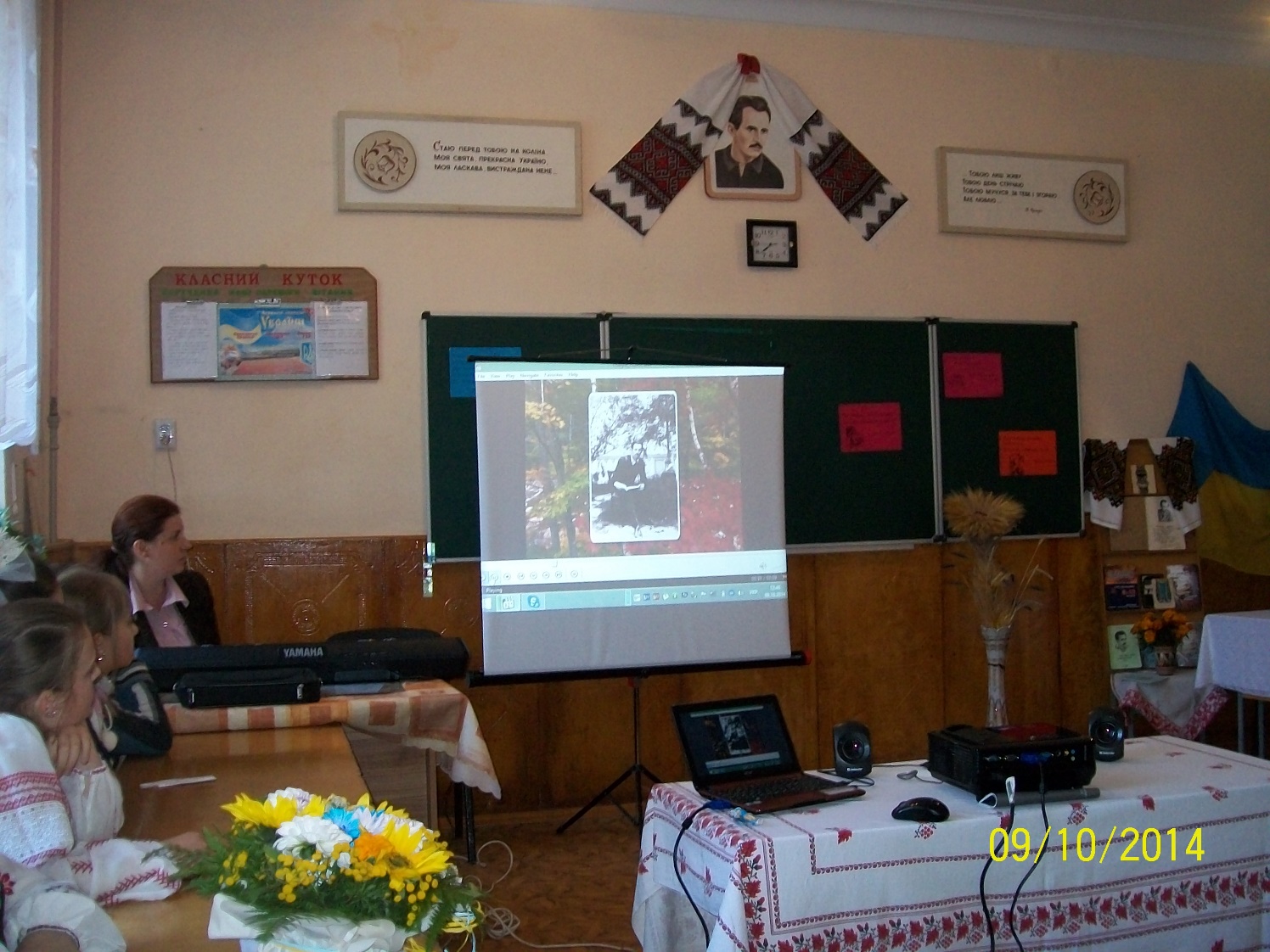 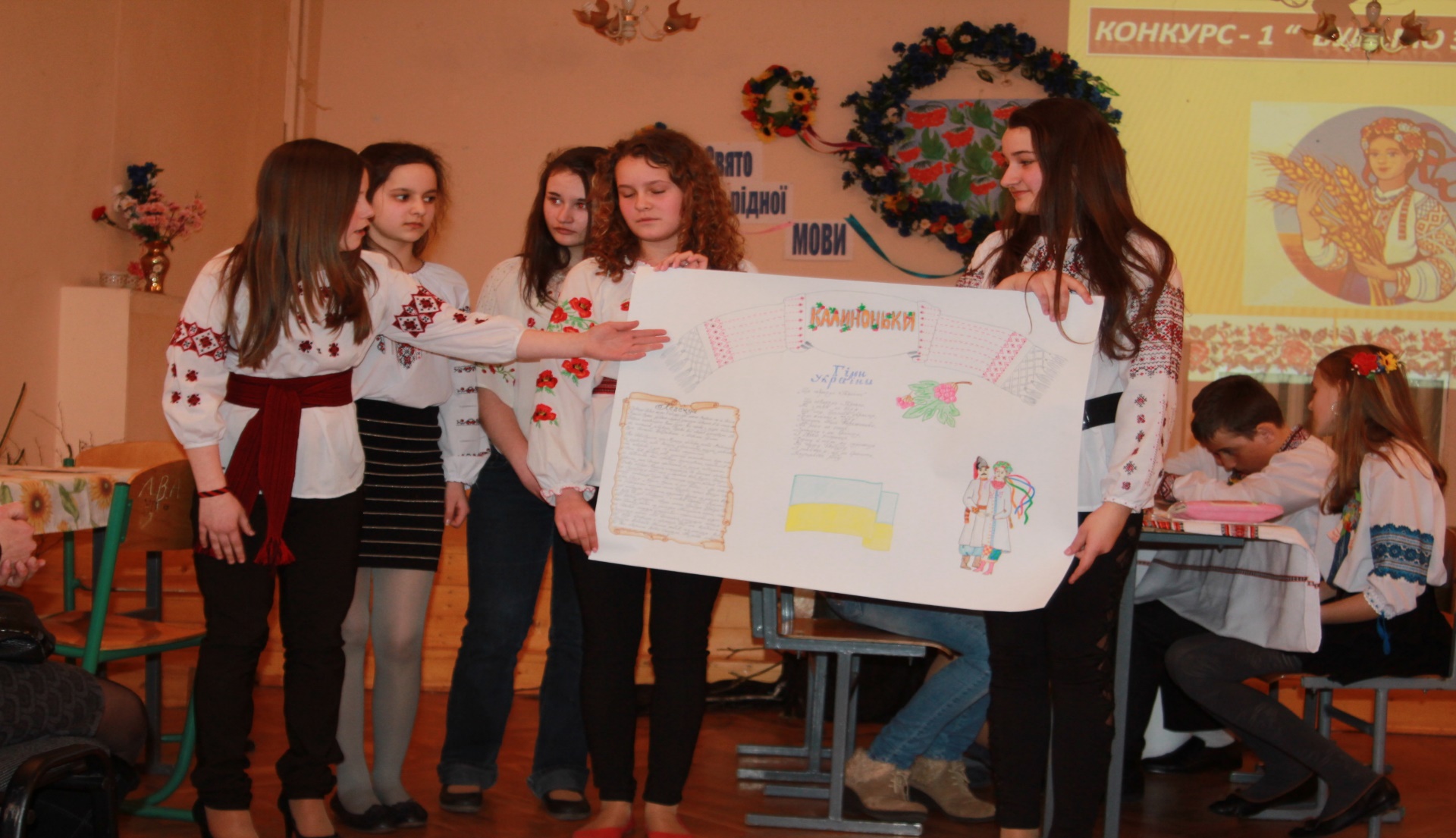 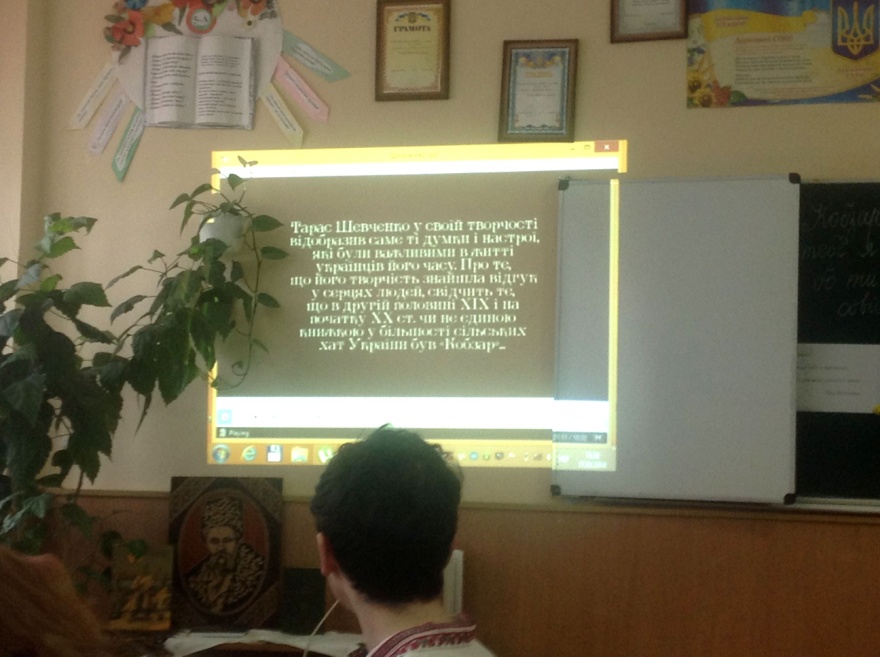 Практичне використання   ІКТ – технологій на уроках словесності
окремі типи файлів (зображення, відео -, аудіо -, анімації)
презентації;
розроблені авторські уроки
інформаційні технології
електронні підручники
web-сторінки
Форми  мультимедійних уроків
- урок-презентація;
урок-розробка інтерактивного плаката ,
колажа;
- урок захисту проектів та ін.
ЩО дає учневі урок з використанням ІКТ технологій
Розвиток пізнавальних інтересів;  ситуація успіху
Розвиток мовлення
Творчих здібностей
Активізація розумової діяльності
СТИМУЛЮЄ  ПРОЦЕСИ МИСЛЕННЯ, ПОРІВНЯННЯ,АНАЛІЗУ
УСПІШНА МОВНА КРЕАТИВНА ОСОБИСТІСТЬ
ЦІКАВО ВЧИТИСЯ
Мультимедійний та телекомунікаційний програмний продукт ІКТ
Віртуальні екскурсії (проект «Музейний портал»);
Фрагменти фільмів , телепередач -«Великі українці», «Обличчя української історії»
Експрес-уроки О. Авраменка
Відеокліпи до віршів
Матеріали Інтернету,YouTube
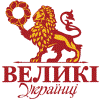 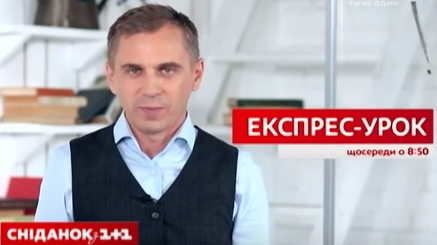 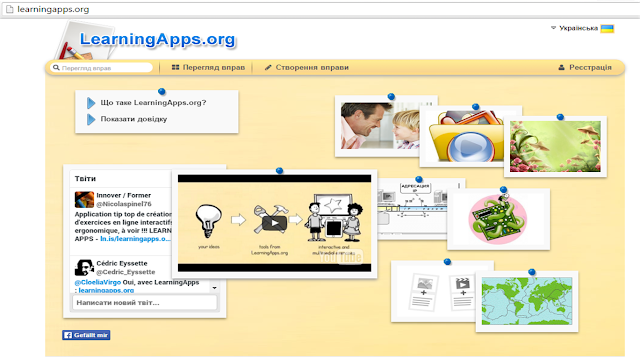 УРОК  УКРАЇНСЬКОЇ  МОВИ.   Корисно для використання
Онлайн - словники
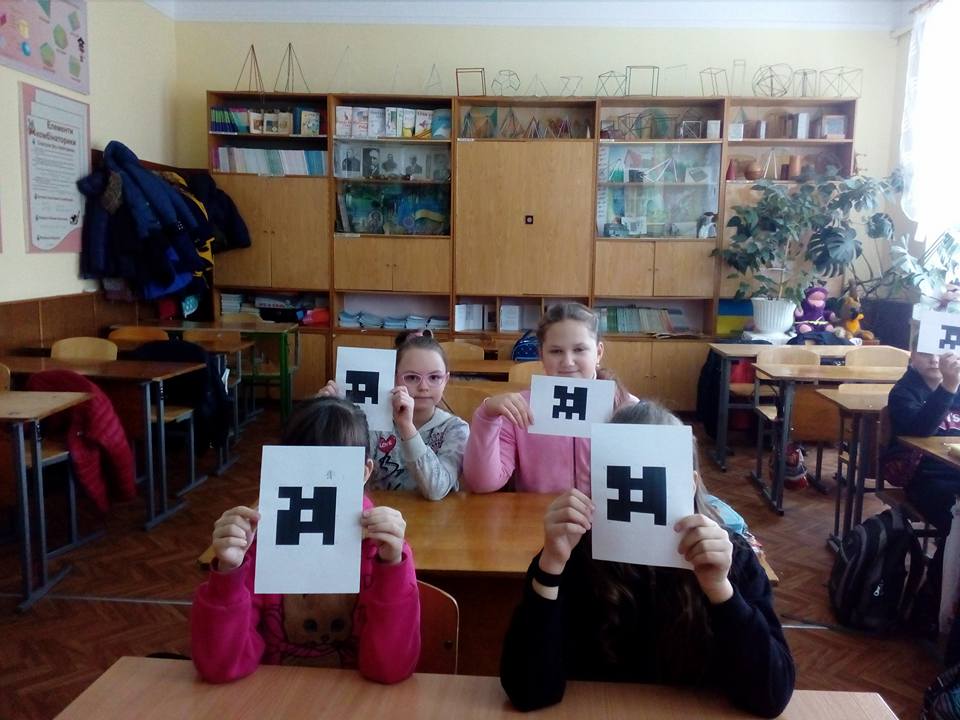 2.Експрес- уроки 
О. Авраменка
Категоріївправ:вибір;
розподіл;послідовність;заповнення; онлайн-ігри;інструменти.
3.Орфоепічні хвилинки (відеопрезентації «Наголошування слів»)
4.Тестові завдання
Сервіс Plickers 
Learningapps
Презентації
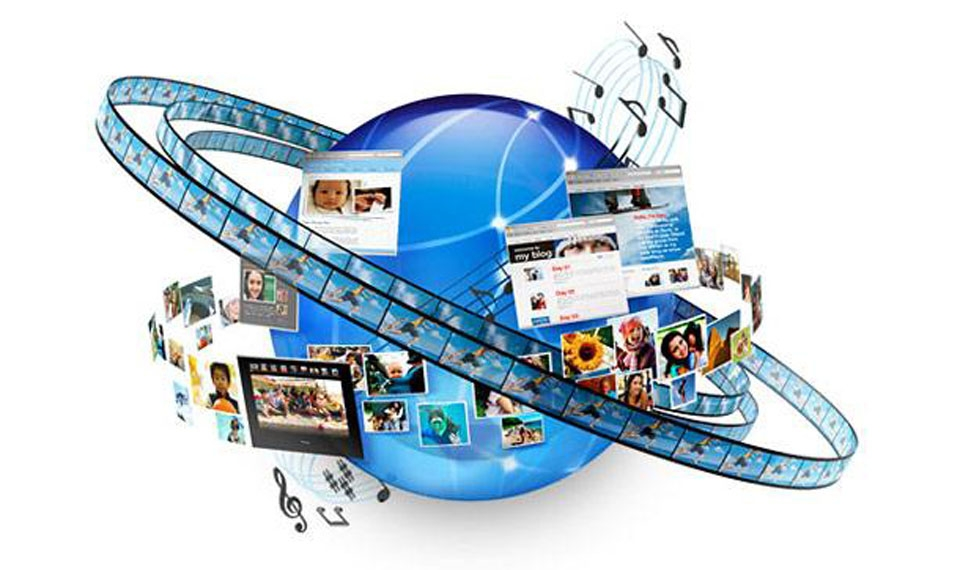 Дослідницькі, творчі, інформаційні,  рекламні та виховні проекти .
Наочна демонстрація матеріалу
Google Презентації
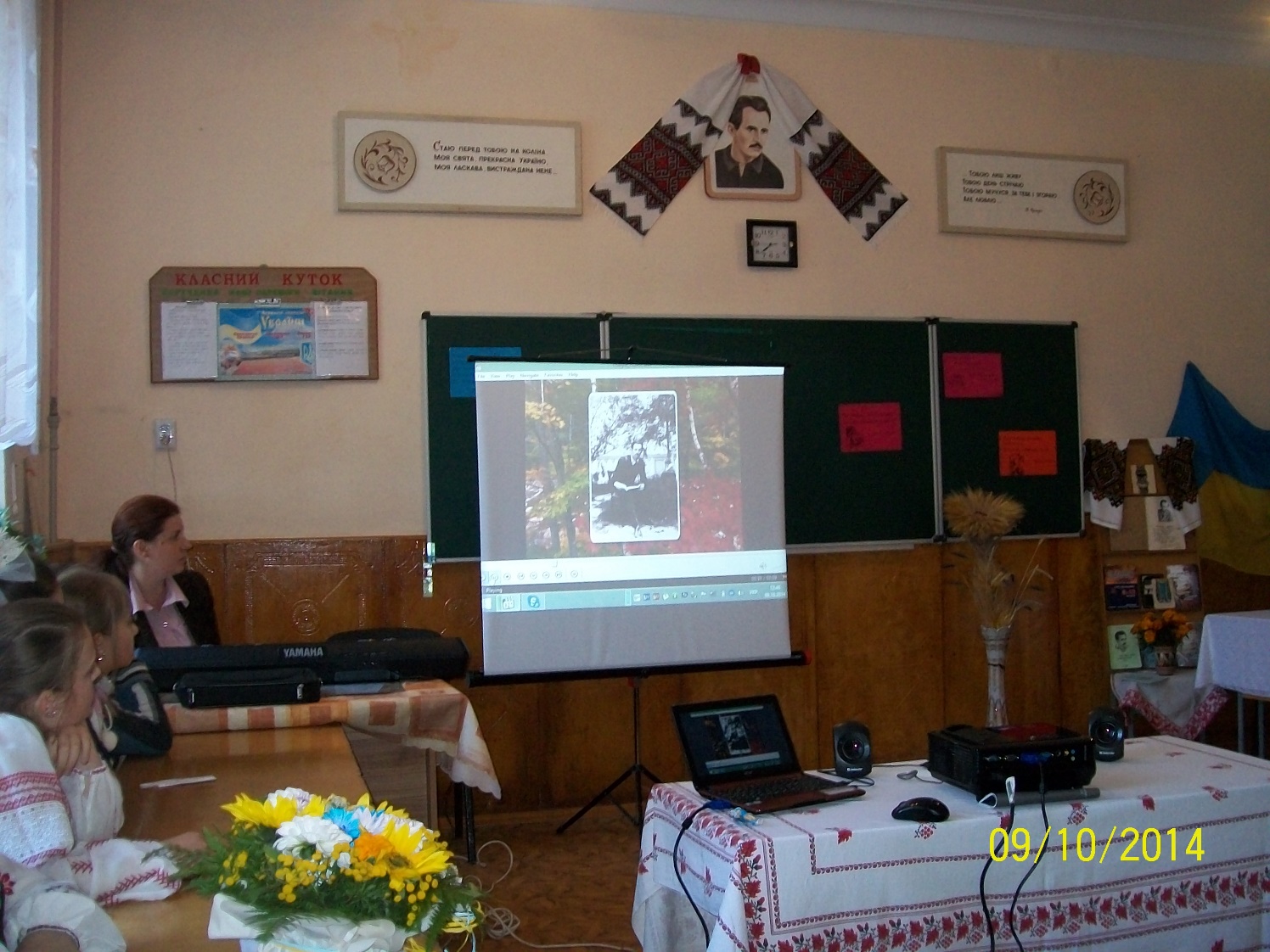 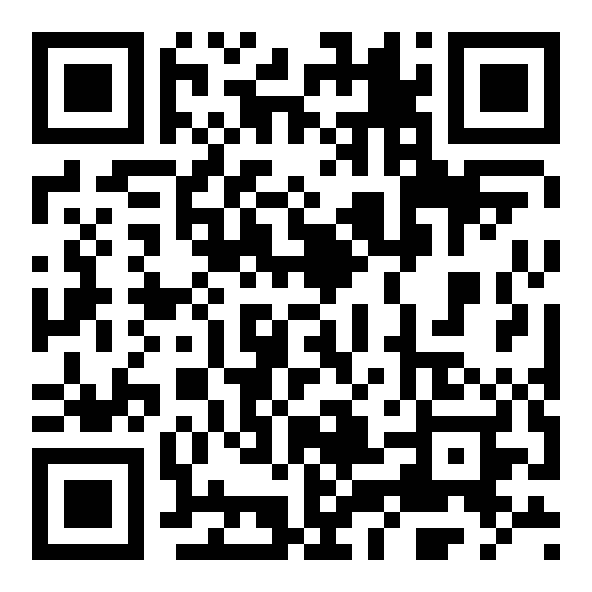 Нестандартність
Творчість
Вміння представити свою концепцію
Естетичність оформлення
Форми організації пізнавальної діяльності:
фронтальна, групова, індивідуальна
Візуальні джерела інформаціїонлайн-ресурси
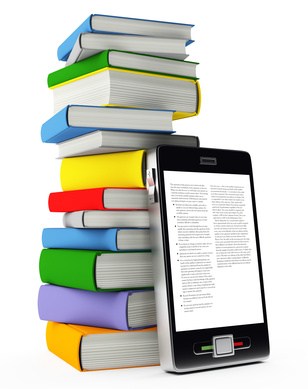 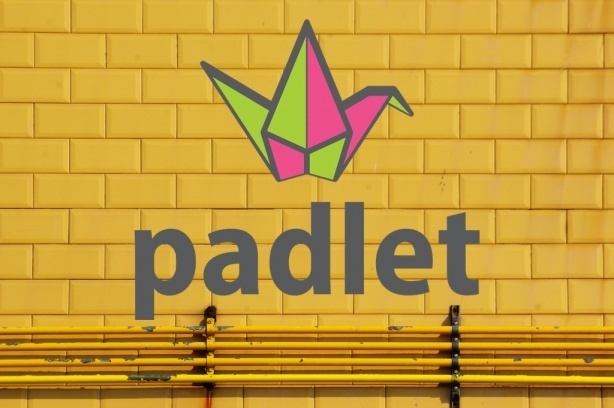 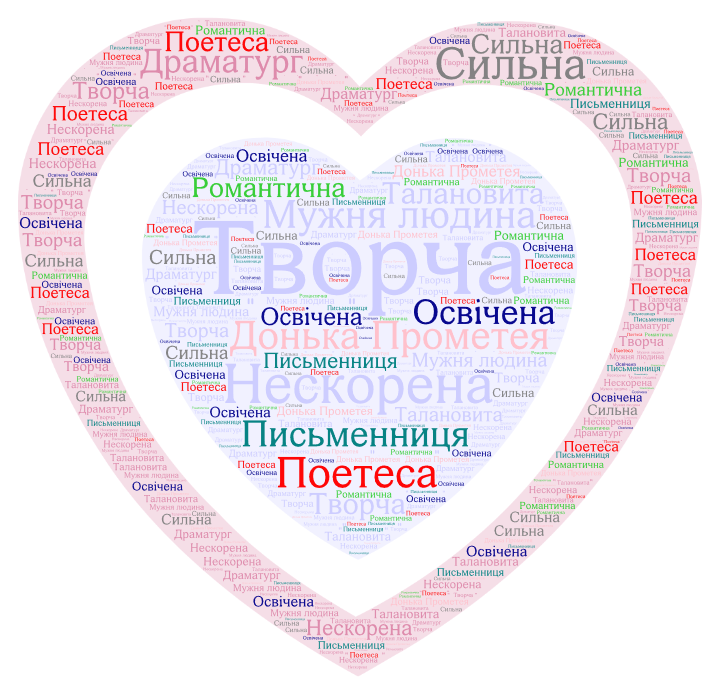 Креолізований текст
Ейдос-конспект 
Кроссенси
Хмаринки слів(теги слів)
ментальні карти
ребус (Генератор ребусів)
інтерактивна стіна Padlet
3  = П
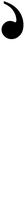 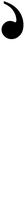 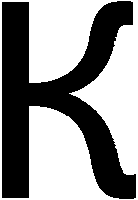 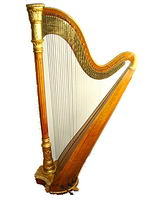 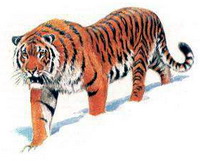 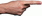 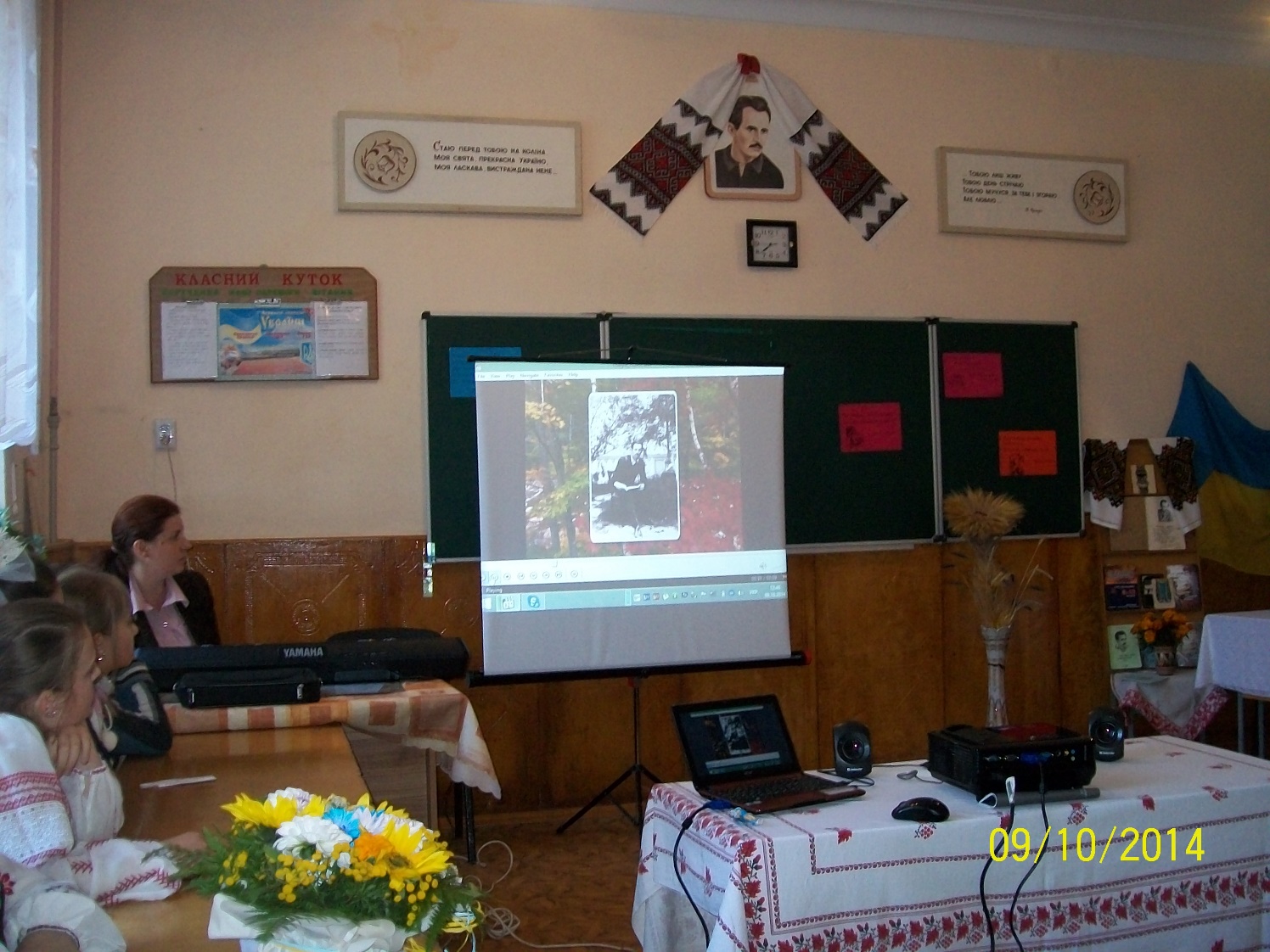 Позаурочна робота
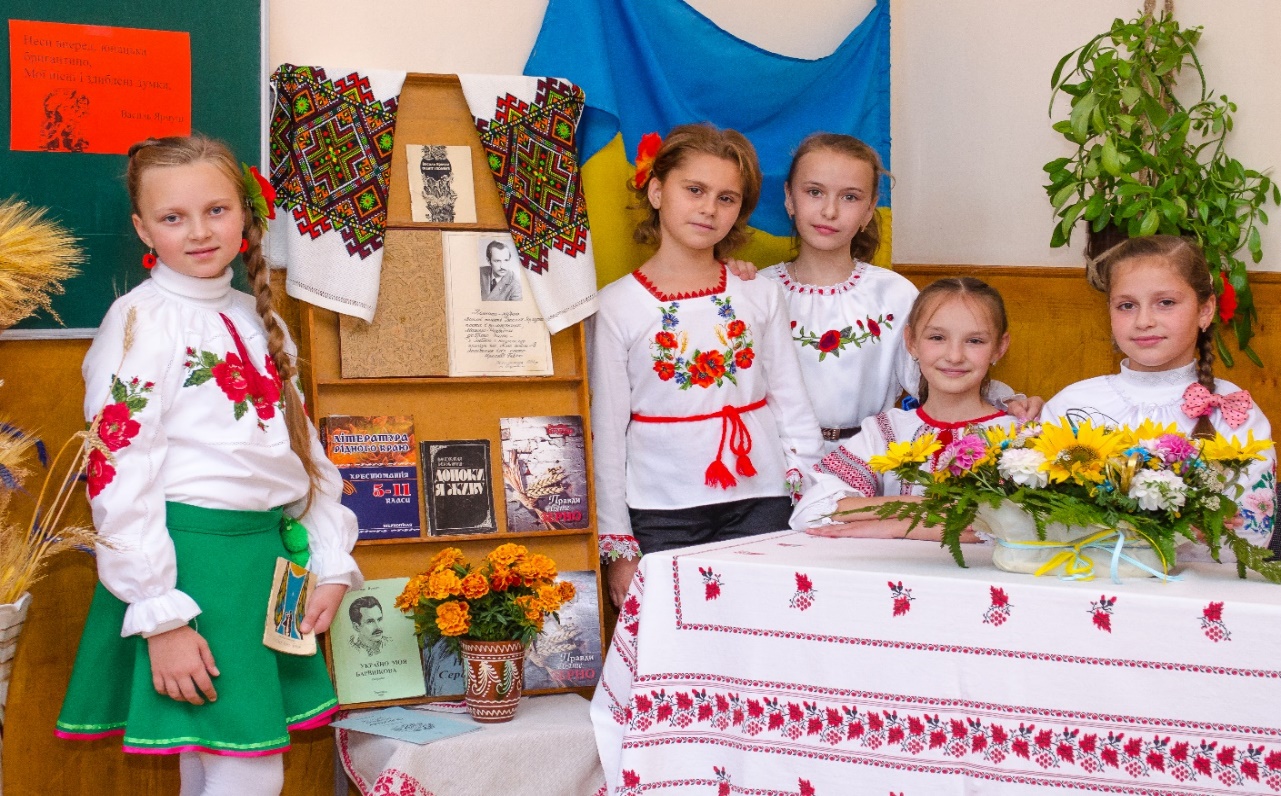 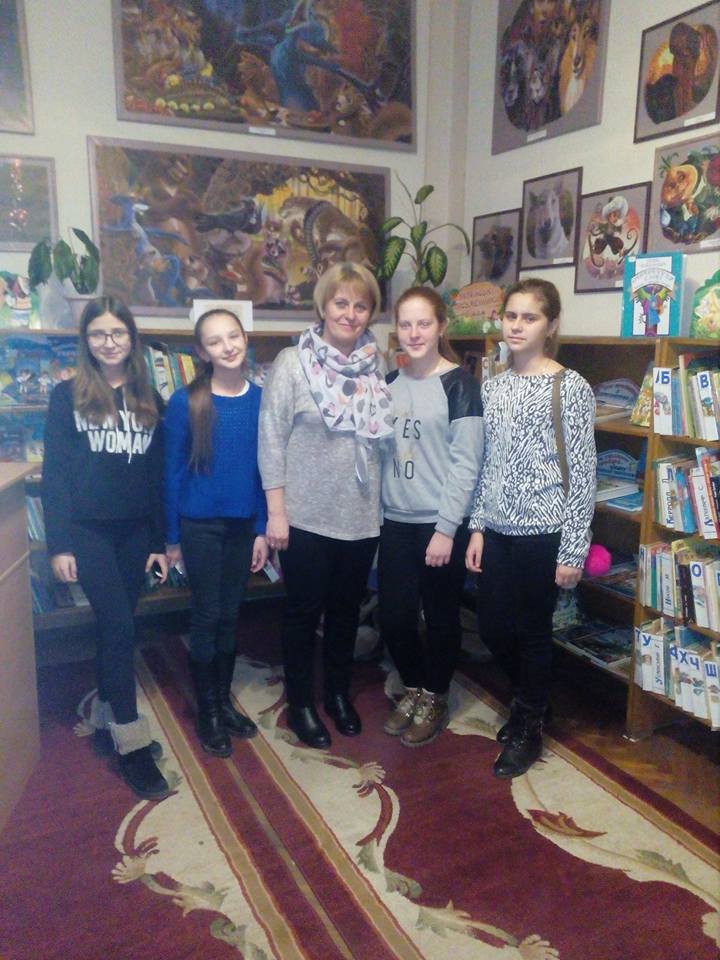 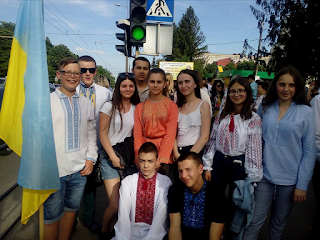 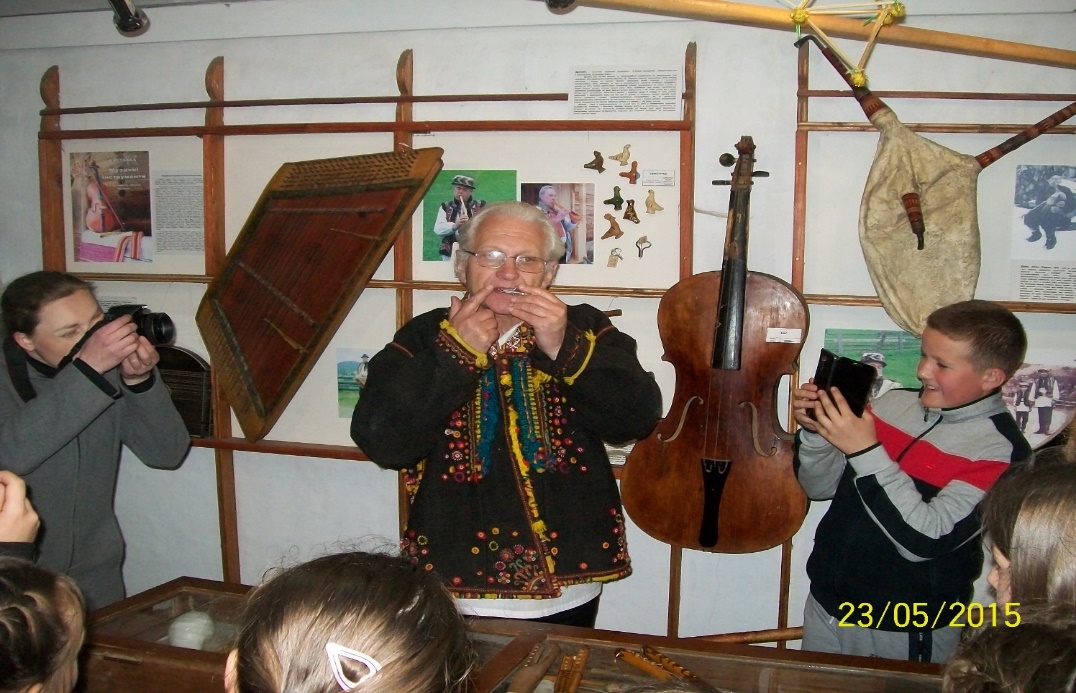 Блог вчителя-словесника
https://skurska.blogspot.com
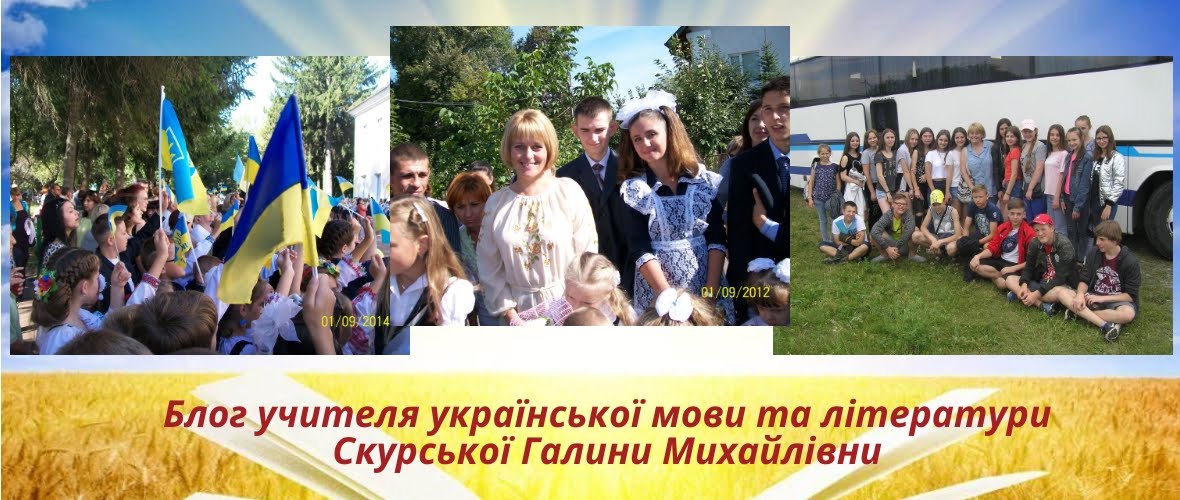